Infectious Agents
Work-related infectious disease
Health care occupations
A)with direct patient contact
B)laboratory exposure
Non –health care occupations
Occupations assotiated with a risk
The risk of nosocomial infection exists both for hospitalized patients and for workers involved in their care
Infectious Disease in Health Care Workers
Creutzfeldt-Jakob agent
Cytomegalivirus
Hepatitis B
Hepatitis C
Herpes simplex
HIV
Influenza
Rotavirus
Varicella-zoster
Occupational risk for health care worker
Immunization 
Surveillance of staff in high risk areas
Employee education
Appropriate sterilization and disinfection procedures
Use of protective clothing and gloves
Work practices should be consistent with the CDC guidelines
Prevention
Bacterial Disease- tularemia, antrax,brucellosis,erysipeloid,leptospirosis, Lyme disease,plague,nontyphoid salmonellosis,swimming pool granuloma.

Prevention includes vaccination when avalaible and using protective clothing
Infectious Disease in Non-Health care workers
Anthropod –borne: Yelow fever,Colorado tick fever,western and eastern equine encephalitis
Non-arthropod borne
Viral Disease
Influenza and other respiratory viruses are responzible for for considerable morbidity and days lost fro workers, both for health care and non-health care settings
Target groups for influenza vaccine: ????
Influenza control in workplace
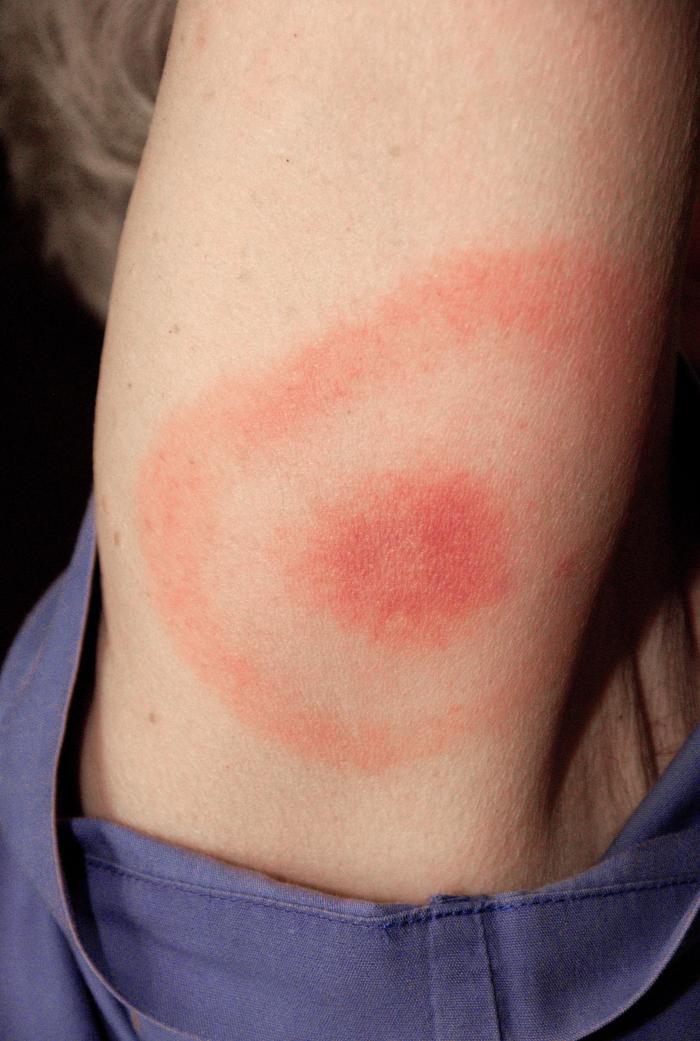 Erythema chronicum migrans//Lyme disease
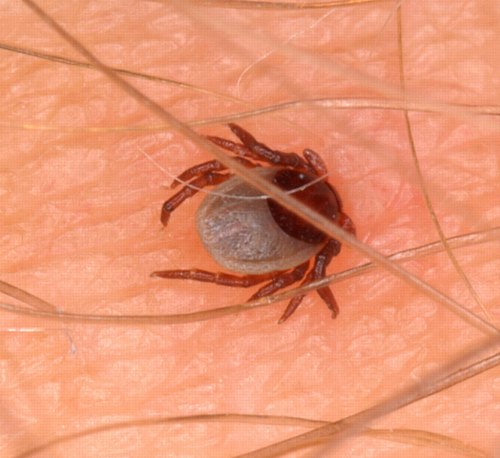 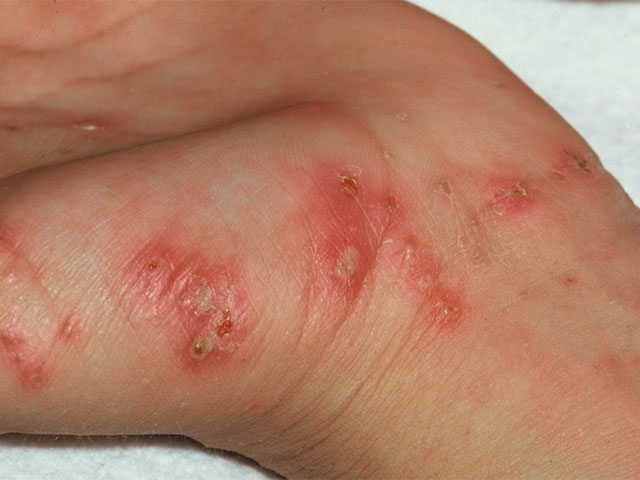 Scabies
Fungal – with dermatophytes (ringworm) or the fungus Candida albicans. Often found in a local environment of moisture,warmth and maceration.
Infections